Week 5
Database vocabulary
What is Normalization
Data formatted the same
Organizing the data
Think of functionality not attractiveness of data
Also can be the process of creating the relationship between tables
It's the process of creating or fixing the rules about the database to ensure they are being followed
Will likely take your data and create multiple tables to organize it
Normalization may also reference "Normal Forms" to indicate how well the database has been normalized (note: anything beyond 4NF is unlikely outside academia)
Why normalization is important
Database will be more efficient including queries that are run
Makes it easier to reduce duplicate and incorrectly entered information
Makes the database smaller because it helps data to be in one place only
Makes sure the data is updated everywhere it needs to be
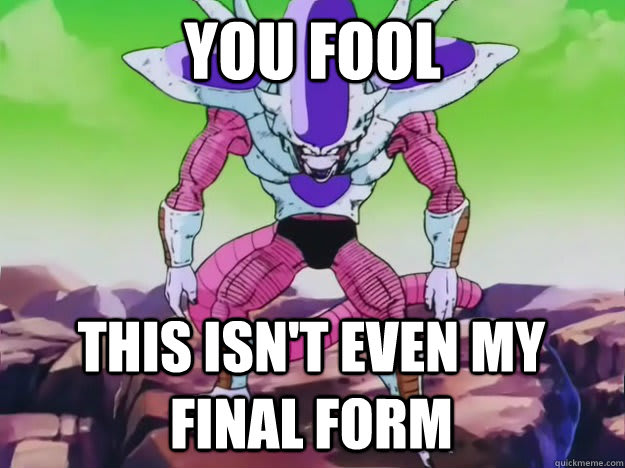 Normalization Levels Example
To get to 1NF: single value per field
Example: Library book with 2 authors, you can't have both in the author field, so you'd need another way to deal with the second author in  because you can't have more than 1 value in the field
To get to 2NF, you must have already completed 1NF, remove duplicate data and also setup a candidate  key
Example: If the data with the library books includes location of the book we would split out the location key to another table to ensure it's consistent
Wikipedia actually has a nice article and table for illustrating this!  https://en.wikipedia.org/wiki/Database_normalization
Example: Authors
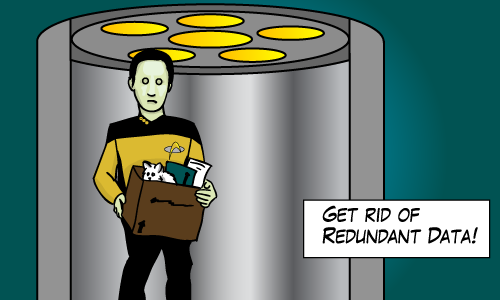 Book authors :
JRR Tolkien
J.R.R. Tolkien
JRRTolkein
Tolkien, JRR
Tolkien, J.R.R.
Pen names?
Multiple Authors?
How can we split the data about books out to be normalized?
What other data besides Author do you think could get split out?
https://michaeljswart.com/2011/01/ridiculously-unnormalized-database-schemas-part-two/
Graphical example
Raw Data
New Tables
Normalized Data
Primary Keys
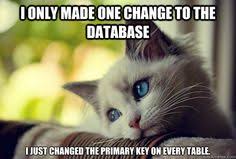 Identifier
Used to be Numeric only
Unique
You're NOT supposed to use data (i.e not social security numbers) but people do
Microsoft refers to primary keys as ID
Modern trend has been to make Primary keys guid instead of numeric to make parallelism easier
Example of a guid: e2bd848b-3472-49ab-8836-9ff21aaf8c56 
Used to make sure if multiple systems are entering in data they don’t use the same key 
Won't create chokepoint the way incremental key generation might
Foreign keys
Also called functionally dependent keys
Abbreviated FD
Point to table with the data
Always point to a primary key
In other words is a way to link data between tables in your database
Some databases call both foreign key AND primary key the ID (<--BADBAD)
Primary key vs Foreign key
Example
One table with books, that has author name
Normalize that table to make it easier to use (take one column and split into its own table)
Also helps data integrity because then you have author name in one place that is called to rather than authors everywhere with different layouts
Two tables, one with the books, one with the authors
The way to connect them together is the book table has a foreign key to the author table primary key
From Graphical example earlier in PowerPoint: Book ID is the primary key, Author ID and Genre ID are foreign keys
Entity
An entity is a thing in the world (such as a book)
Every entity has attributes (each book has information saved about it such as Authors and Titles)
Each table needs the data for one entity (such as authors or Genres)
Basic way to split up the data
Example: Entity is a book, attributes are author, publisher and title
Entity relationship table
Shows how entities are connected by the foreign key to primary key link
Diagram of the stuff in the database
If you say book is connected to the author, you're giving a map of the database
ER Diagram is the first thing we look at to see the data we have and how it's connected
ER is Entity Relationship
Abstract map of the database
What data you have
What tables you have
How they are linked together
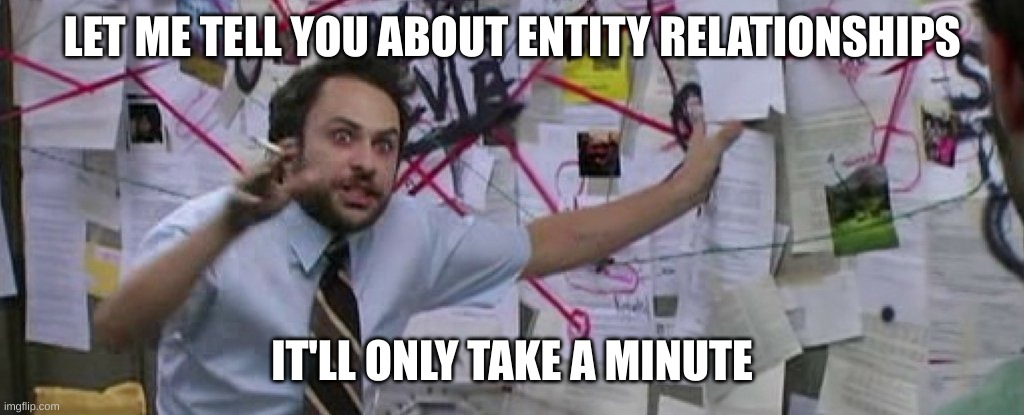